GOOD WRITING IS REWRITING.
                            Truman Capote
ESSAYS
( For successful writing you should learn how to think, 
analyze and generalize, solve logical problems, and make 
conclusions.)
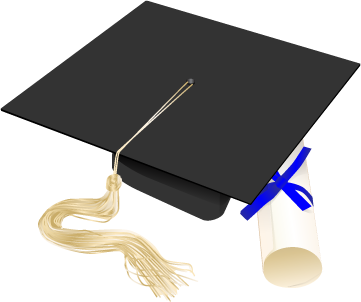 The writing process
A)Prewriting:
1.Plan
2.Brainstorm
3.Generate lists
4.Answer questions
5.Come up with ideas to write about
B) Rough Draft:
recognize and record ideas.
C) Self-Editing/ Peer Revising:
gain insight and understanding of
your rough draft by first rewriting it
yourself  and then with a peer.
D) Final Draft:
 use the peer revision and 
New ideas to create a final draft.
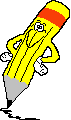 Follow these steps of working on an outline

Place the title above the outline.
Do not use the terms “Introduction,” “Body,” and  “Conclusion “
      in the outline.
Number main headings with Roman numerals.
Indent subtopics so that all corresponding letters or numbers 
      are in a vertical line.
Never allow a subtopic to stand alone; use two or more
      subtopics.
Begin each topic and subtopic with a capital letter.
If the first main topic is a noun, the other main topics must 
     also be noun.
THE INTRODUCTION 
may consist of a single sentence or a whole paragraph
should catch the reader’s interest.
USEFUL LANGUAGE:
state the topic /problem
-Is too much emphasis placed on……?
- Nowadays, we are often told …… Every day…                           There is no doubt that……..
- Over the past few years,…….   Are you among those who……..?  Why has……become…?
-The British poet…once said that “….”
- There are various facts that support this opinion.
To express opinion
- In my opinion………           I believe………. It seems to me……   The way I see it……..
THE BODY
The body fulfils the purpose expressed in the introduction.
It may consist of only a few paragraphs .
A good paragraph develops a single idea.
It must contain enough details to develop its idea fully.
USEFUL LANGUAGE
To introduce points
The main / most important / greatest advantage of……is that……  
Another advantage/ disadvantage of……               A further advantage/ disadvantage of……
One point of view in favour of / against…           The best/ worst thing about……is………
To list points
In the first place…        First of all………          To start with…      To begin with…
Secondly…       Thirdly……           Finally………                Last but not least………
To add more points to the same topic
What is more…               Furthermore …….                     Moreover………        
In addition to this….                 Besides………                      Apart from this……….
To make contrasting points
on the other  hand …… however…… in spite of the fact that ……… despite the fact that………
while……nevertheless… even though…… although…. it can be argued that………
To introduce examples
-  for example……… for instance… such as…….. in particular…………
THE CONCLUSION
It has two main functions:
-rounds out your treatment of your subject
-tells your reader that you have finished.
Since the conclusion is your last word to the reader, it
is important that it emphasizes the main point that your
paper is supposed to make.
There are several good ways of doing this:
  by summarizing the main idea of the paper
  by repeating in different words the main stated in the introduction
  by making a significant proposal.
USEFUL LANGUAGE
To conclude
to sum up…….. all in all ……….. all things considered….... on the whole……….
 in conclusion ……… taking everything into account………/ as was previously stated
All in all, I still feel that the benefits of ……..outweigh the disadvantages.
Вот наиболее важные средства логической связи.
If you want to give an example, you can useFor exampleFor instance
If you want to add information, useAndIn additionAlsoTooMoreoverBesides
If you want to summarize, useIn shortIn summaryTo summarizeTo concludeIn conclusion
If you want to sequence ideas, useFirstly, secondly, finallyThe first point isLastlyThe following
If you want to contrast ideas, writeBut (is not used in the beginning of a sentence)However(it is used in the beginning of a sentence)Although / even thoughDespite / despite the fact thatIn spite of / in spite of the fact thatNevertheless
REMEMBER
уложиться в заданное количество слов - Эссе 200-240 слов

Если объем высказывания менее 50% - задание не оценивается – 0 баллов!!!
 
Если объем превышает максимальный – больше 240  слов, сочинение до конца не проверяется!!!
GOOD LUCK!!!
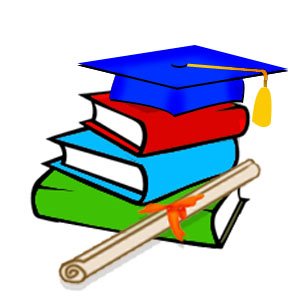